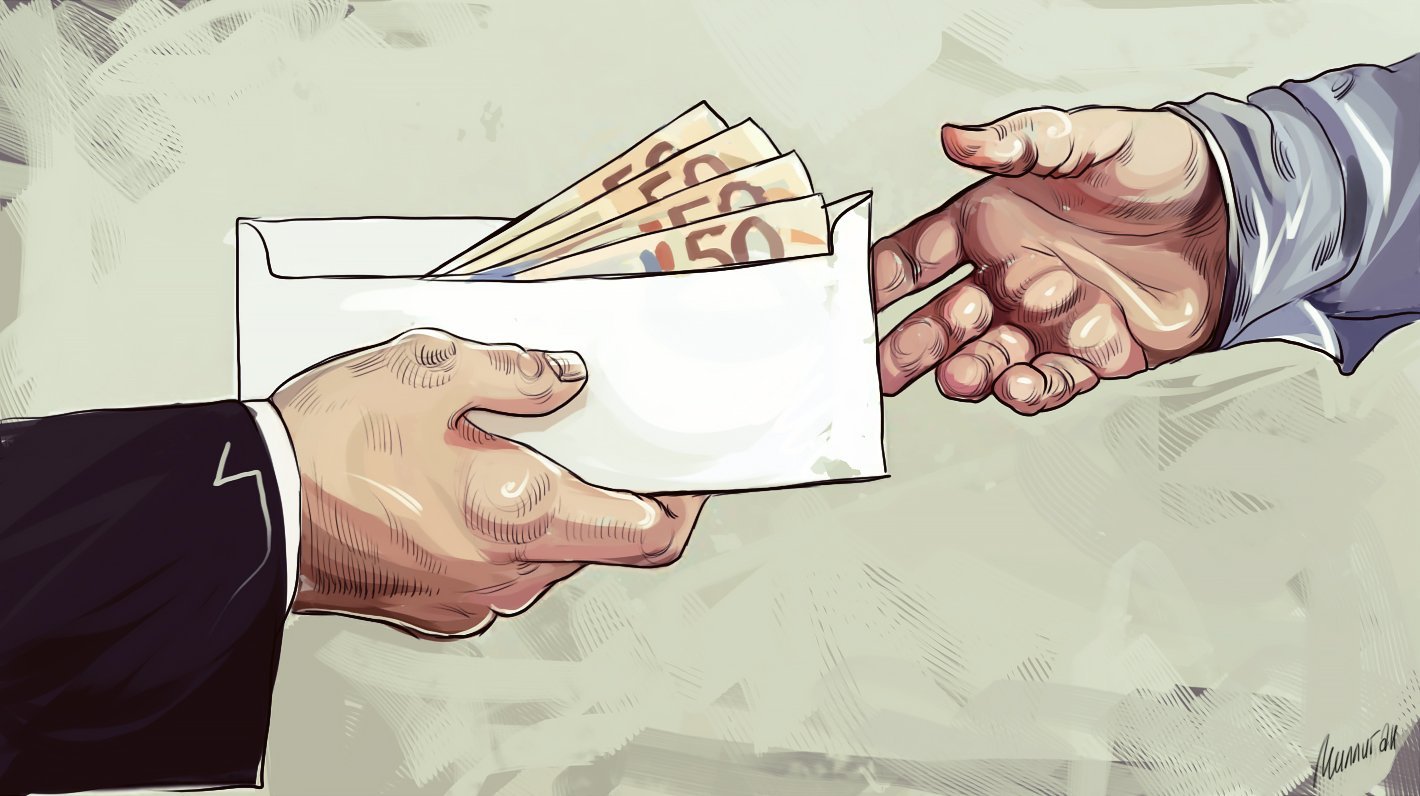 В любой момент вас могут ОБМАНУТЬ:
Незаконно уволить, не выплатить зарплату, окончательный расчет и другим образом ущемить Ваши законные права